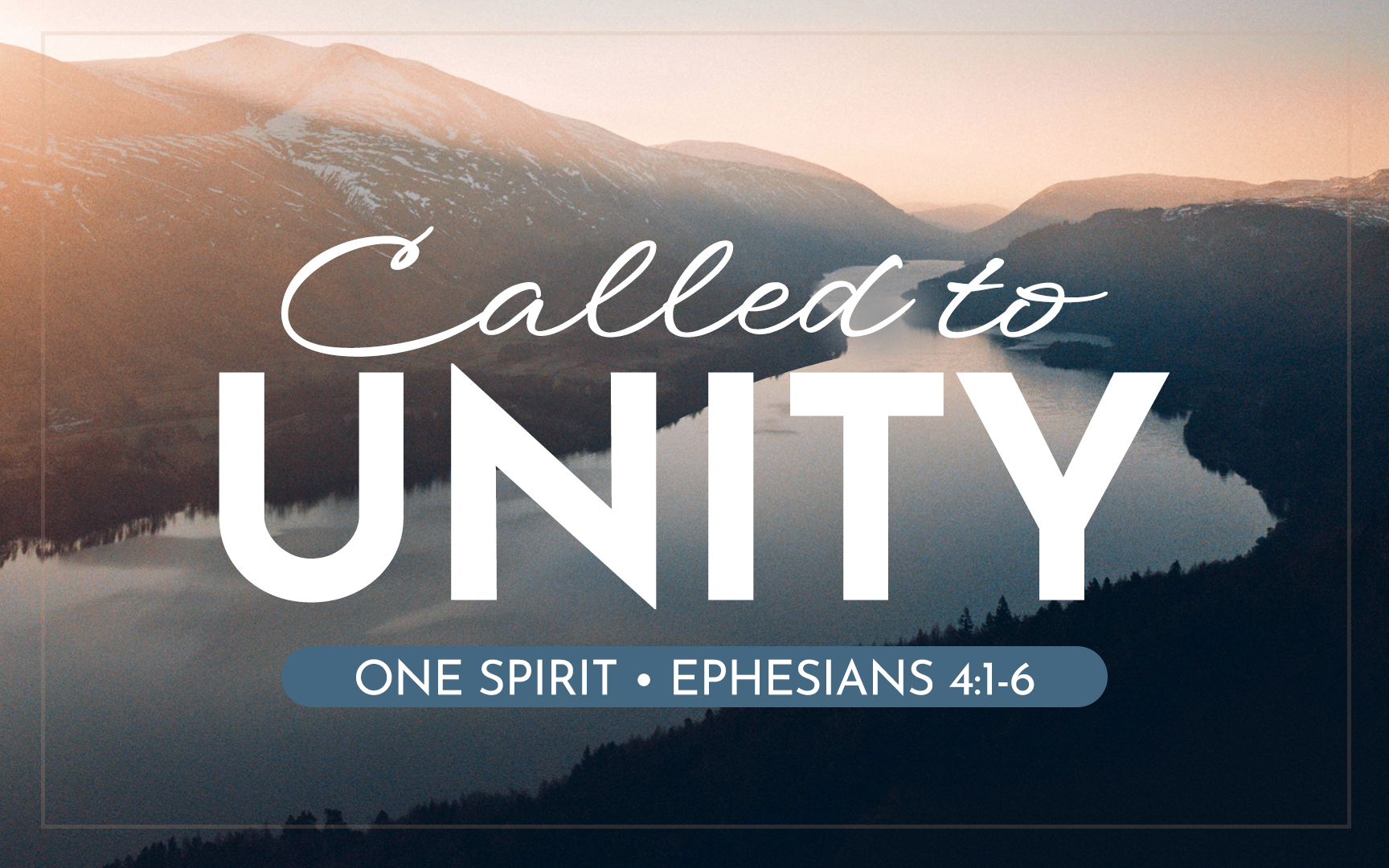 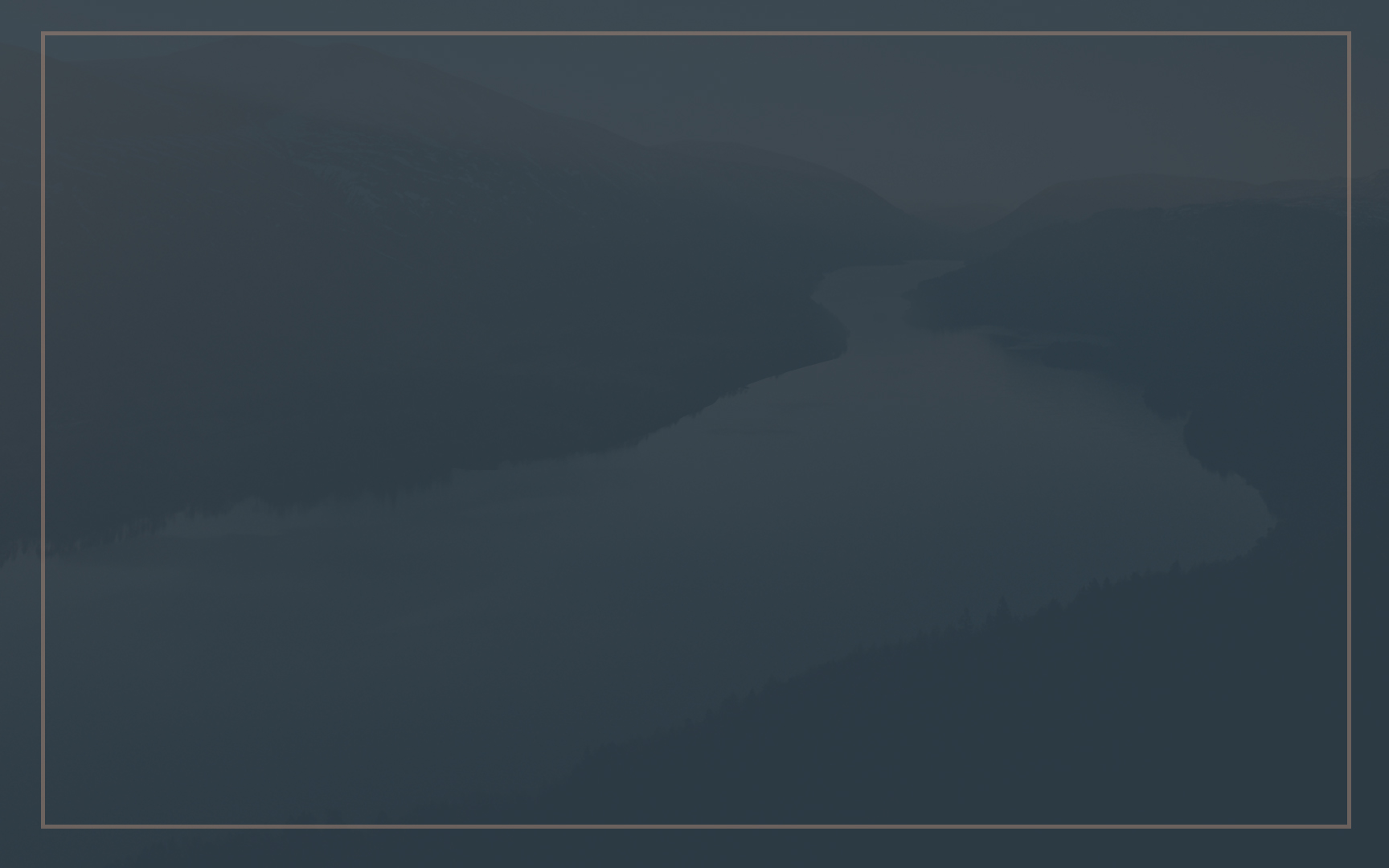 Ephesians 4:1-6
I therefore, a prisoner for the Lord, urge you to walk in a manner worthy of the calling to which you have been called, 2 with all humility and gentleness, with patience, bearing with one another in love, 3 eager to maintain the unity of the Spirit in the bond of peace. 4 There is one body and one Spirit—just as you were called to the one hope that belongs to your call— 5 one Lord, one faith, one baptism, 6 one God and Father of all, who is over all and through all and in all.
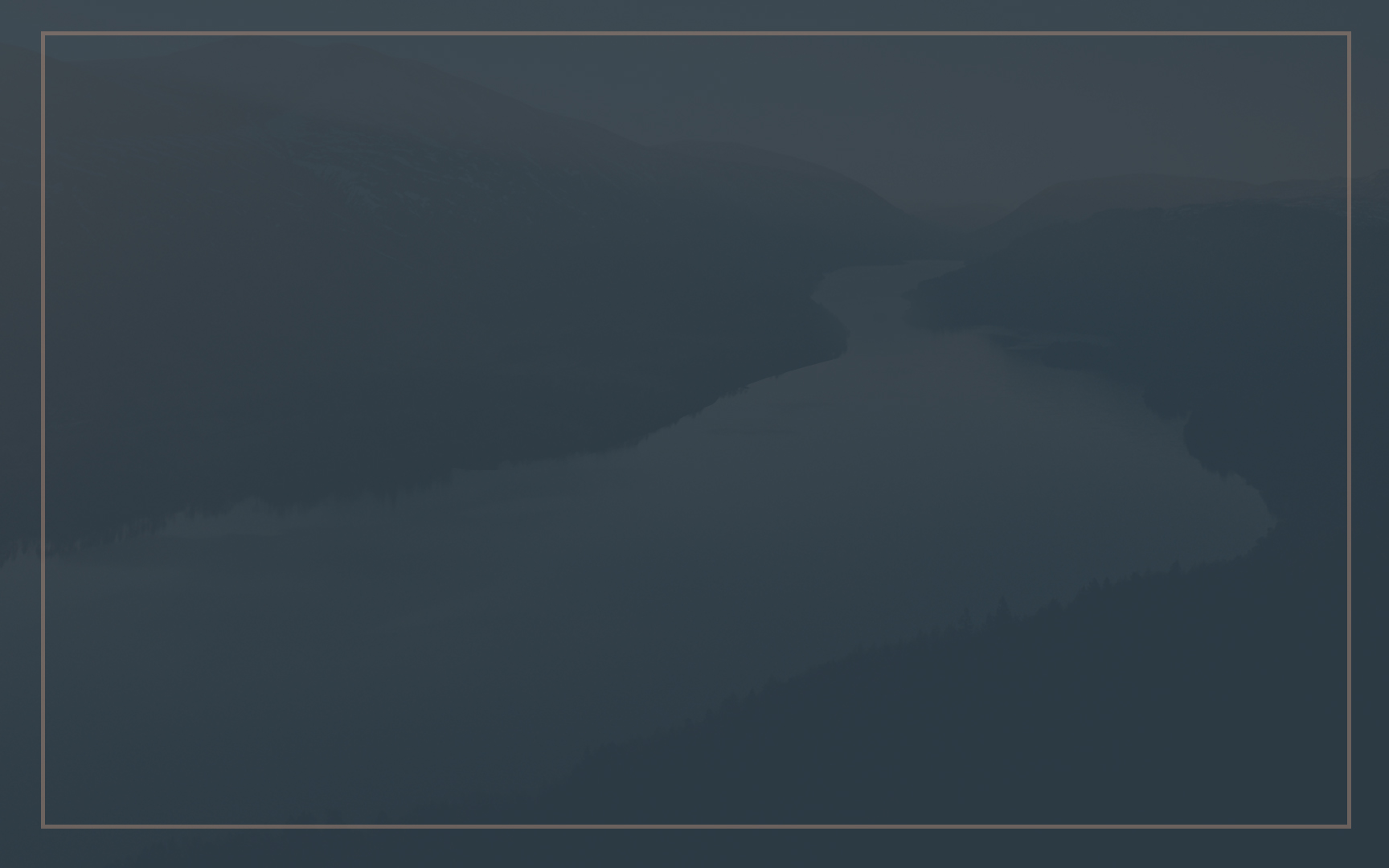 Ephesians 4:1-6
I therefore, a prisoner for the Lord, urge you to walk in a manner worthy of the calling to which you have been called, 2 with all humility and gentleness, with patience, bearing with one another in love, 3 eager to maintain the unity of the Spirit in the bond of peace. 4 There is one body and one Spirit—just as you were called to the one hope that belongs to your call— 5 one Lord, one faith, one baptism, 6 one God and Father of all, who is over all and through all and in all.
Seven Ones of Ephesians 4:4-6
one body – 1:22 the church is Christ’s body
one Spirit – 1:13 sealed with the Holy Spirit 
one hope – 1:18 hope to which he has called you
one Lord – 1:2,3 identified as the Lord Jesus Christ
one faith – 1:15 your faith in the Lord Jesus
one baptism – 2:5,6 made alive, raised with Jesus cf. Colossians 2:12-13
one God and Father – 1:2 and 3:14-21
Holy Spirit
John 6:63:   It is the Spirit who gives life; the flesh provides no benefit; the words that I have spoken to you are spirit, and are life. 


John 7:37-39  37 Now on the last day, the great day of the feast, Jesus stood and cried out, saying, “If anyone is thirsty, let him come to Me and drink. 38 The one who believes in Me, as the Scripture said, ‘From his innermost being will flow rivers of living water.’” 39 But this He said in reference to the Spirit, whom those who believed in Him were to receive; for the Spirit was not yet given, because Jesus was not yet glorified.

John 14:16-17  16 I will ask the Father, and He will give you another Helper, so that He may be with you forever; 17 the Helper is the Spirit of truth, whom the world cannot receive, because it does not see Him or know Him; but you know Him because He remains with you and will be in you.
Holy Spirit
John 6:63:   	Spirit gives life

John 7:37-39:     	Spirit is received by believers

John 14:16-17	Spirit would be with them forever  
		The world can not receive the Spirit
Ephesians 1:13
13 In him you also, when you heard the word of truth, the gospel of your salvation, and believed in him, were sealed with the promised Holy Spirit, 14 who is the guarantee of our inheritance until we         acquire possession of it, to the praise of his glory.



Seal of Security
Ephesians 2:17-22
17 And he came and preached peace to you who were far off and    peace to those who were near. 18 For through him we both have     access in one Spirit to the Father. 19 So then you are no longer          strangers and aliens,but you are fellow citizens with the saints and members of the household of God, 20 built on the foundation of theapostles and prophets, Christ Jesus himself being the cornerstone,  21 in whom the whole structure, being joined together, grows into a holy temple in the Lord. 22 In him you also are being built together   into a dwelling place for God by the Spirit.

Access to the Father
Ephesians 3:4-5
4 When you read this, you can perceive my insight into the mystery of Christ, 5 which was not made known to the sons of men in other generations as it has now been revealed to his holy apostles and    prophets by the Spirit.



Revelation of God
Ephesians 3:14-16
14 For this reason I bow my knees before the Father, 15 from whom  every family in heaven and on earth is named, 16 that according to the riches of his glory he may grant you to be strengthened with     power through his Spirit in your inner being,




Source of Strength
Ephesians 4:30-5:2
30 And do not grieve the Holy Spirit of God, by whom you were        sealed for the day of redemption. 31 Let all bitterness and wrath      and anger and clamor and slander be put away from you, along     with all malice. 32 Be kind to one another, tenderhearted, forgiving one another, as God in Christ forgave you.
5 Therefore be imitators of God, as beloved children. 2 And walk in  love, as Christ loved us and gave himself up for us, a fragrant            offering and sacrifice to God.


Adopt the Character of Christ
Ephesians 5:18-21
18 And do not get drunk with wine, for that is debauchery, but be     filled with the Spirit, 19 addressing one another in psalms and          hymns and spiritual songs, singing and making melody to the Lord with your heart, 20 giving thanks always and for everything to God   the Father in the name of our Lord Jesus Christ, 21 submitting to      one another out of reverence for Christ.



Fellowship in Worship
Ephesians 6:17 & 18
17 and take the helmet of salvation, and the sword of the Spirit,       which is the word of God, 

Take the Word of God


18 praying at all times in the Spirit, with all prayer and supplication. To that end, keep alert with all perseverance, making supplication for all the saints,

Praying at All Times
1 Corinthians 12:13
13 For in one Spirit we were all baptized into one body—Jews or Greeks, slaves or free—and all were made to drink of one Spirit.
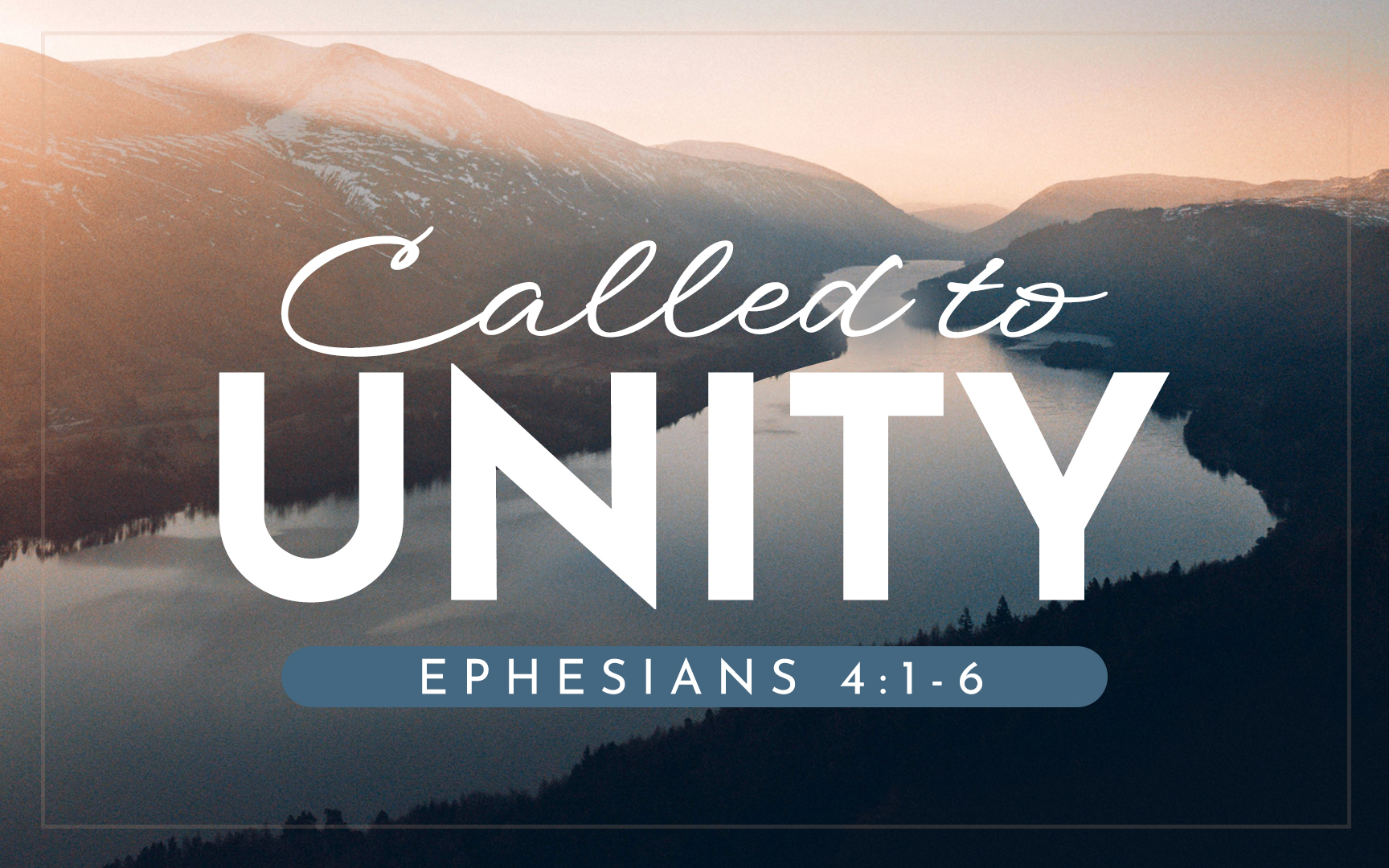